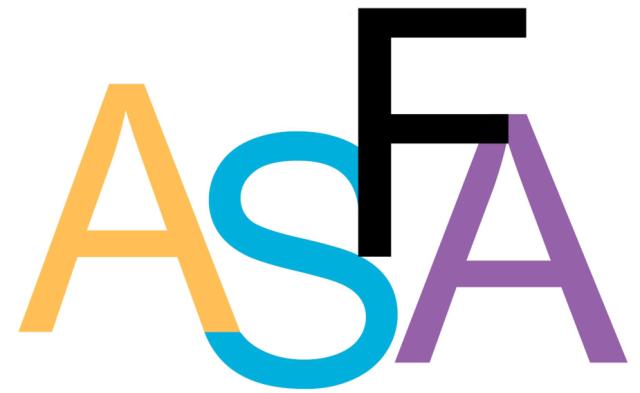 2013 Invitational Mathematics Tournament
Pre-Algebra
Alabama School of Fine Arts
Practice Question
1:55
1:50
1:49
1:38
1:35
1:34
1:33
1:29
1:26
1:24
1:21
1:20
1:19
1:16
1:15
1:14
1:13
1:12
1:11
1:09
1:04
1:03
1:02
1:01
0:58
0:55
0:54
0:53
0:52
0:51
0:50
0:49
0:46
0:45
0:42
0:41
0:40
0:39
0:37
0:36
0:33
0:31
0:30
0:26
0:25
0:24
0:22
0:19
0:18
0:16
0:15
0:12
0:11
0:08
0:06
0:05
2nd Interval
2:00
1:59
1:58
1:57
1:56
1:54
1:53
1:52
1:51
1:48
1:47
1:46
1:45
1:44
1:43
1:42
1:41
1:40
1:39
1:37
1:36
1:32
1:31
1:30
1:28
1:27
1:25
1:23
1:22
1:18
1:17
1:10
1:08
1:07
1:06
1:05
1:00
0:59
0:57
0:56
0:48
0:47
0:44
0:43
0:38
0:35
0:34
0:32
0:29
0:28
0:27
0:23
0:21
0:20
0:17
0:14
0:13
0:10
0:09
0:07
0:04
0:03
0:02
0:01
1st Interval
5 Seconds
5 Seconds
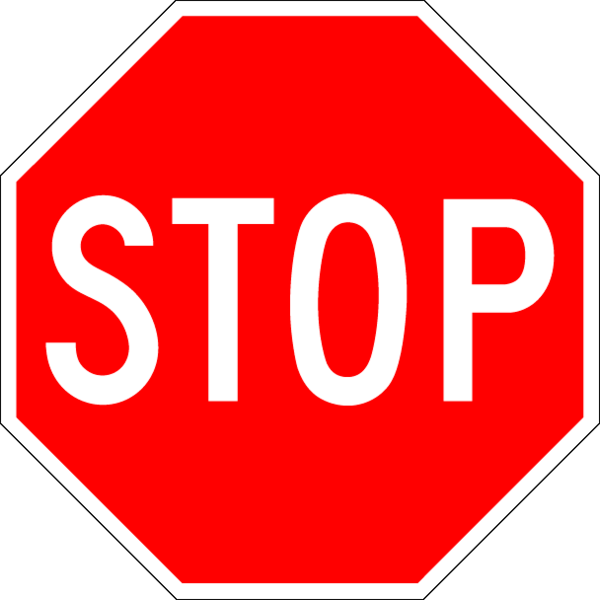 Practice Answer
4
Round 1
Question 1.1
How many distinct ways can the letters in PLACEBO be arranged?
1:55
1:50
1:49
1:38
1:35
1:34
1:33
1:29
1:26
1:24
1:21
1:20
1:19
1:16
1:15
1:14
1:13
1:12
1:11
1:09
1:04
1:03
1:02
1:01
0:58
0:55
0:54
0:53
0:52
0:51
0:50
0:49
0:46
0:45
0:42
0:41
0:40
0:39
0:37
0:36
0:33
0:31
0:30
0:26
0:25
0:24
0:22
0:19
0:18
0:16
0:15
0:12
0:11
0:08
0:06
0:05
2nd Interval
2:00
1:59
1:58
1:57
1:56
1:54
1:53
1:52
1:51
1:48
1:47
1:46
1:45
1:44
1:43
1:42
1:41
1:40
1:39
1:37
1:36
1:32
1:31
1:30
1:28
1:27
1:25
1:23
1:22
1:18
1:17
1:10
1:08
1:07
1:06
1:05
1:00
0:59
0:57
0:56
0:48
0:47
0:44
0:43
0:38
0:35
0:34
0:32
0:29
0:28
0:27
0:23
0:21
0:20
0:17
0:14
0:13
0:10
0:09
0:07
0:04
0:03
0:02
0:01
1st Interval
5 Seconds
5 Seconds
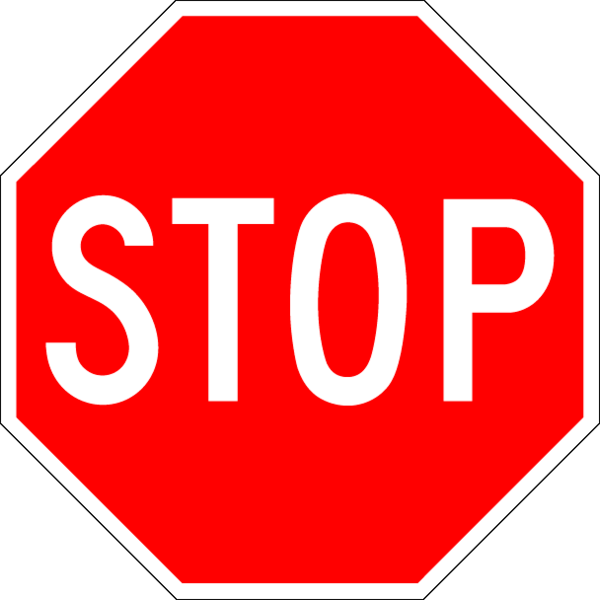 1.1 Answer:
5040
Question 1.2
x ♥ y =x3y2 + 22 ♥ 3 = ?
1:55
1:50
1:49
1:38
1:35
1:34
1:33
1:29
1:26
1:24
1:21
1:20
1:19
1:16
1:15
1:14
1:13
1:12
1:11
1:09
1:04
1:03
1:02
1:01
0:58
0:55
0:54
0:53
0:52
0:51
0:50
0:49
0:46
0:45
0:42
0:41
0:40
0:39
0:37
0:36
0:33
0:31
0:30
0:26
0:25
0:24
0:22
0:19
0:18
0:16
0:15
0:12
0:11
0:08
0:06
0:05
2nd Interval
2:00
1:59
1:58
1:57
1:56
1:54
1:53
1:52
1:51
1:48
1:47
1:46
1:45
1:44
1:43
1:42
1:41
1:40
1:39
1:37
1:36
1:32
1:31
1:30
1:28
1:27
1:25
1:23
1:22
1:18
1:17
1:10
1:08
1:07
1:06
1:05
1:00
0:59
0:57
0:56
0:48
0:47
0:44
0:43
0:38
0:35
0:34
0:32
0:29
0:28
0:27
0:23
0:21
0:20
0:17
0:14
0:13
0:10
0:09
0:07
0:04
0:03
0:02
0:01
1st Interval
5 Seconds
5 Seconds
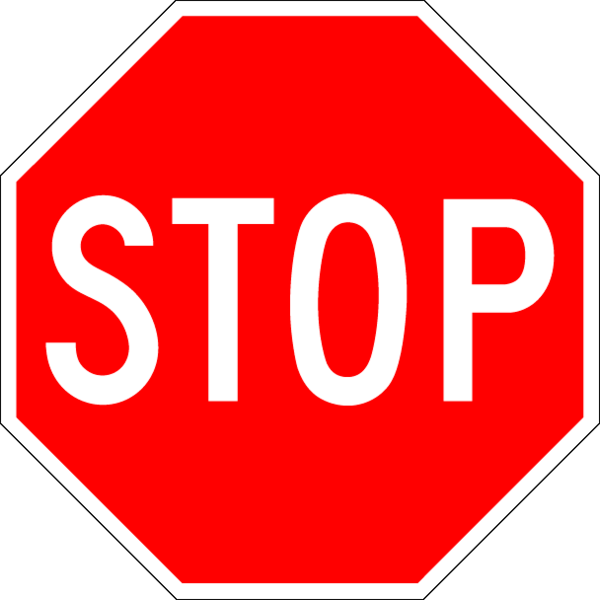 1.2 Answer:
74
Question 1.3
Find all x that satisfy
x2 – 14x + 48 = 0.
1:55
1:50
1:49
1:38
1:35
1:34
1:33
1:29
1:26
1:24
1:21
1:20
1:19
1:16
1:15
1:14
1:13
1:12
1:11
1:09
1:04
1:03
1:02
1:01
0:58
0:55
0:54
0:53
0:52
0:51
0:50
0:49
0:46
0:45
0:42
0:41
0:40
0:39
0:37
0:36
0:33
0:31
0:30
0:26
0:25
0:24
0:22
0:19
0:18
0:16
0:15
0:12
0:11
0:08
0:06
0:05
2nd Interval
2:00
1:59
1:58
1:57
1:56
1:54
1:53
1:52
1:51
1:48
1:47
1:46
1:45
1:44
1:43
1:42
1:41
1:40
1:39
1:37
1:36
1:32
1:31
1:30
1:28
1:27
1:25
1:23
1:22
1:18
1:17
1:10
1:08
1:07
1:06
1:05
1:00
0:59
0:57
0:56
0:48
0:47
0:44
0:43
0:38
0:35
0:34
0:32
0:29
0:28
0:27
0:23
0:21
0:20
0:17
0:14
0:13
0:10
0:09
0:07
0:04
0:03
0:02
0:01
1st Interval
5 Seconds
5 Seconds
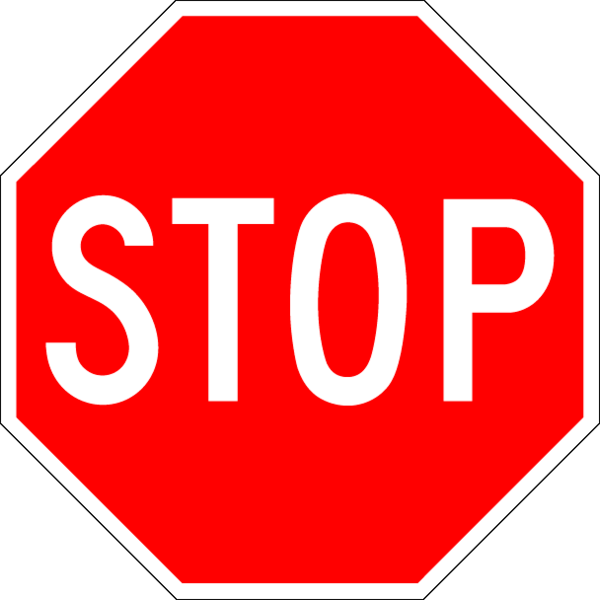 1.3 Answer:
x = 6,8
Question 1.4
4x + 3y = 17
4y + 3x = 11
x + y = ?
1:55
1:50
1:49
1:38
1:35
1:34
1:33
1:29
1:26
1:24
1:21
1:20
1:19
1:16
1:15
1:14
1:13
1:12
1:11
1:09
1:04
1:03
1:02
1:01
0:58
0:55
0:54
0:53
0:52
0:51
0:50
0:49
0:46
0:45
0:42
0:41
0:40
0:39
0:37
0:36
0:33
0:31
0:30
0:26
0:25
0:24
0:22
0:19
0:18
0:16
0:15
0:12
0:11
0:08
0:06
0:05
2nd Interval
2:00
1:59
1:58
1:57
1:56
1:54
1:53
1:52
1:51
1:48
1:47
1:46
1:45
1:44
1:43
1:42
1:41
1:40
1:39
1:37
1:36
1:32
1:31
1:30
1:28
1:27
1:25
1:23
1:22
1:18
1:17
1:10
1:08
1:07
1:06
1:05
1:00
0:59
0:57
0:56
0:48
0:47
0:44
0:43
0:38
0:35
0:34
0:32
0:29
0:28
0:27
0:23
0:21
0:20
0:17
0:14
0:13
0:10
0:09
0:07
0:04
0:03
0:02
0:01
1st Interval
5 Seconds
5 Seconds
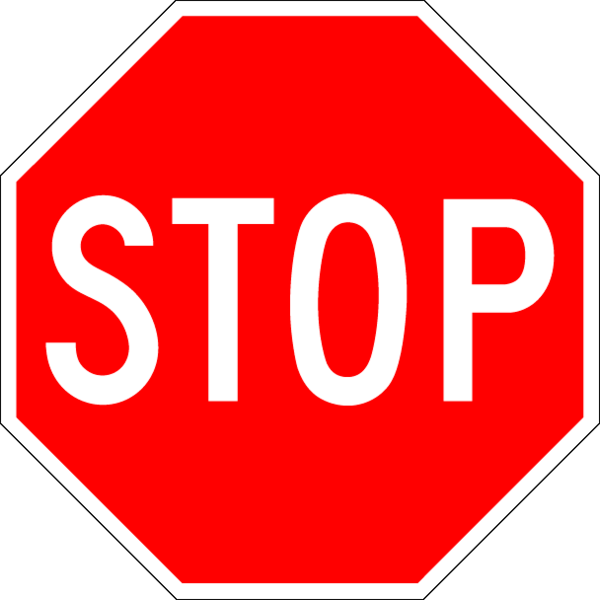 1.4 Answer:
4
Question 1.5
ABCD is a square piece of tissue. A is folded onto C, then B is folded onto D. The area of this resulting figure is 16 cm2. Find the perimeter, in centimeters, of the square ABCD.
A
B
B
D
C
D
A,C
B,D
A,C
1:55
1:50
1:49
1:38
1:35
1:34
1:33
1:29
1:26
1:24
1:21
1:20
1:19
1:16
1:15
1:14
1:13
1:12
1:11
1:09
1:04
1:03
1:02
1:01
0:58
0:55
0:54
0:53
0:52
0:51
0:50
0:49
0:46
0:45
0:42
0:41
0:40
0:39
0:37
0:36
0:33
0:31
0:30
0:26
0:25
0:24
0:22
0:19
0:18
0:16
0:15
0:12
0:11
0:08
0:06
0:05
2nd Interval
2:00
1:59
1:58
1:57
1:56
1:54
1:53
1:52
1:51
1:48
1:47
1:46
1:45
1:44
1:43
1:42
1:41
1:40
1:39
1:37
1:36
1:32
1:31
1:30
1:28
1:27
1:25
1:23
1:22
1:18
1:17
1:10
1:08
1:07
1:06
1:05
1:00
0:59
0:57
0:56
0:48
0:47
0:44
0:43
0:38
0:35
0:34
0:32
0:29
0:28
0:27
0:23
0:21
0:20
0:17
0:14
0:13
0:10
0:09
0:07
0:04
0:03
0:02
0:01
1st Interval
5 Seconds
5 Seconds
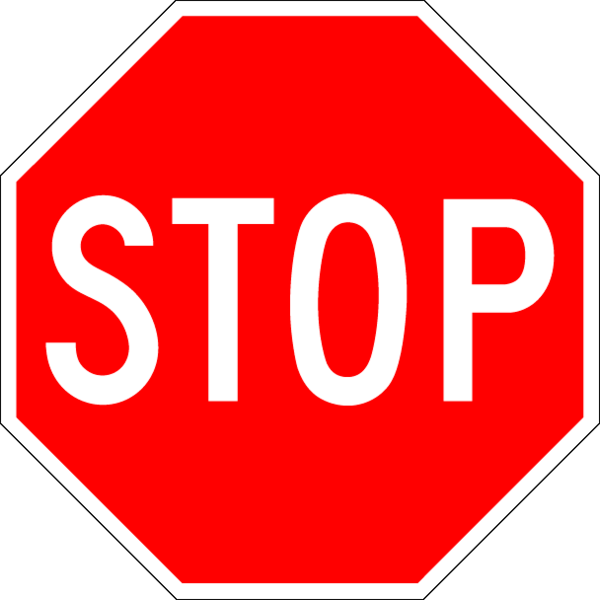 1.5 Answer:
32
End of Round 1
Round 2
Question 2.1
Becca brings –7y + 2x – 2 tennis racquets. Casey brings 6 – 2x + 7y tennis racquets. How many tennis racquets do they bring in total?
1:55
1:50
1:49
1:38
1:35
1:34
1:33
1:29
1:26
1:24
1:21
1:20
1:19
1:16
1:15
1:14
1:13
1:12
1:11
1:09
1:04
1:03
1:02
1:01
0:58
0:55
0:54
0:53
0:52
0:51
0:50
0:49
0:46
0:45
0:42
0:41
0:40
0:39
0:37
0:36
0:33
0:31
0:30
0:26
0:25
0:24
0:22
0:19
0:18
0:16
0:15
0:12
0:11
0:08
0:06
0:05
2nd Interval
2:00
1:59
1:58
1:57
1:56
1:54
1:53
1:52
1:51
1:48
1:47
1:46
1:45
1:44
1:43
1:42
1:41
1:40
1:39
1:37
1:36
1:32
1:31
1:30
1:28
1:27
1:25
1:23
1:22
1:18
1:17
1:10
1:08
1:07
1:06
1:05
1:00
0:59
0:57
0:56
0:48
0:47
0:44
0:43
0:38
0:35
0:34
0:32
0:29
0:28
0:27
0:23
0:21
0:20
0:17
0:14
0:13
0:10
0:09
0:07
0:04
0:03
0:02
0:01
1st Interval
5 Seconds
5 Seconds
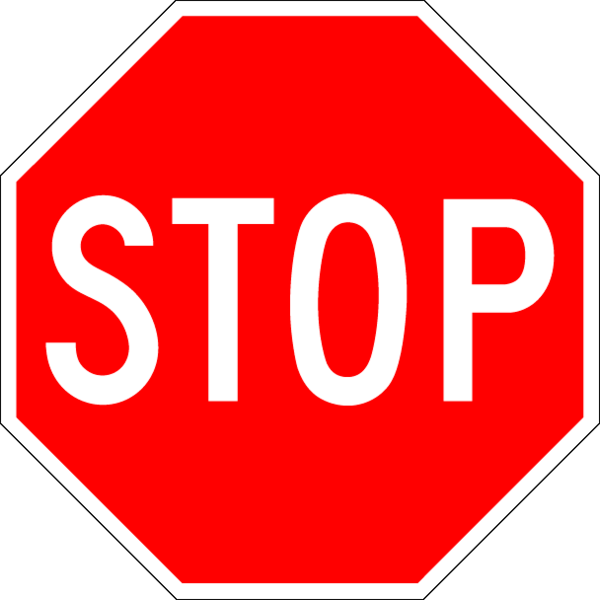 2.1 Answer:
4
Question 2.2
1:55
1:50
1:49
1:38
1:35
1:34
1:33
1:29
1:26
1:24
1:21
1:20
1:19
1:16
1:15
1:14
1:13
1:12
1:11
1:09
1:04
1:03
1:02
1:01
0:58
0:55
0:54
0:53
0:52
0:51
0:50
0:49
0:46
0:45
0:42
0:41
0:40
0:39
0:37
0:36
0:33
0:31
0:30
0:26
0:25
0:24
0:22
0:19
0:18
0:16
0:15
0:12
0:11
0:08
0:06
0:05
2nd Interval
2:00
1:59
1:58
1:57
1:56
1:54
1:53
1:52
1:51
1:48
1:47
1:46
1:45
1:44
1:43
1:42
1:41
1:40
1:39
1:37
1:36
1:32
1:31
1:30
1:28
1:27
1:25
1:23
1:22
1:18
1:17
1:10
1:08
1:07
1:06
1:05
1:00
0:59
0:57
0:56
0:48
0:47
0:44
0:43
0:38
0:35
0:34
0:32
0:29
0:28
0:27
0:23
0:21
0:20
0:17
0:14
0:13
0:10
0:09
0:07
0:04
0:03
0:02
0:01
1st Interval
5 Seconds
5 Seconds
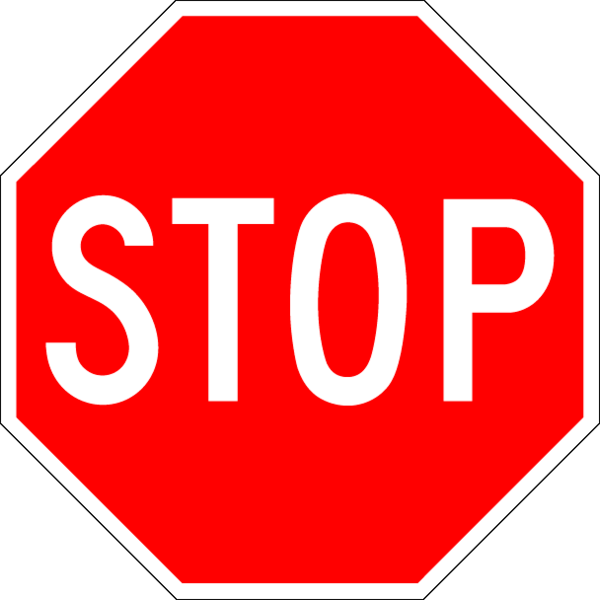 2.2 Answer:
6
Question 2.3
1:55
1:50
1:49
1:38
1:35
1:34
1:33
1:29
1:26
1:24
1:21
1:20
1:19
1:16
1:15
1:14
1:13
1:12
1:11
1:09
1:04
1:03
1:02
1:01
0:58
0:55
0:54
0:53
0:52
0:51
0:50
0:49
0:46
0:45
0:42
0:41
0:40
0:39
0:37
0:36
0:33
0:31
0:30
0:26
0:25
0:24
0:22
0:19
0:18
0:16
0:15
0:12
0:11
0:08
0:06
0:05
2nd Interval
2:00
1:59
1:58
1:57
1:56
1:54
1:53
1:52
1:51
1:48
1:47
1:46
1:45
1:44
1:43
1:42
1:41
1:40
1:39
1:37
1:36
1:32
1:31
1:30
1:28
1:27
1:25
1:23
1:22
1:18
1:17
1:10
1:08
1:07
1:06
1:05
1:00
0:59
0:57
0:56
0:48
0:47
0:44
0:43
0:38
0:35
0:34
0:32
0:29
0:28
0:27
0:23
0:21
0:20
0:17
0:14
0:13
0:10
0:09
0:07
0:04
0:03
0:02
0:01
1st Interval
5 Seconds
5 Seconds
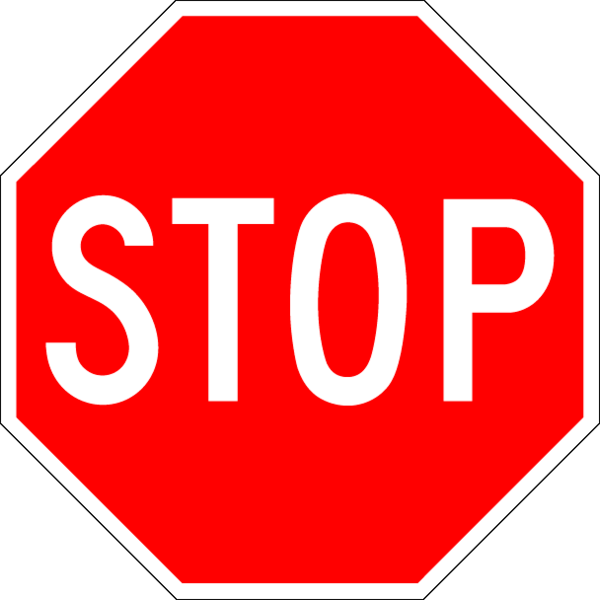 2.3 Answer:
3
Question 2.4
It takes Karan 6 hours to complete his Statistics homework. It takes Hriday 14 hours to complete his Statistics homework. If Karan and Hriday work together on their Statistics homework, how long would it take them to finish it? Express your answer as an improper fraction in hours.
1:55
1:50
1:49
1:38
1:35
1:34
1:33
1:29
1:26
1:24
1:21
1:20
1:19
1:16
1:15
1:14
1:13
1:12
1:11
1:09
1:04
1:03
1:02
1:01
0:58
0:55
0:54
0:53
0:52
0:51
0:50
0:49
0:46
0:45
0:42
0:41
0:40
0:39
0:37
0:36
0:33
0:31
0:30
0:26
0:25
0:24
0:22
0:19
0:18
0:16
0:15
0:12
0:11
0:08
0:06
0:05
2nd Interval
2:00
1:59
1:58
1:57
1:56
1:54
1:53
1:52
1:51
1:48
1:47
1:46
1:45
1:44
1:43
1:42
1:41
1:40
1:39
1:37
1:36
1:32
1:31
1:30
1:28
1:27
1:25
1:23
1:22
1:18
1:17
1:10
1:08
1:07
1:06
1:05
1:00
0:59
0:57
0:56
0:48
0:47
0:44
0:43
0:38
0:35
0:34
0:32
0:29
0:28
0:27
0:23
0:21
0:20
0:17
0:14
0:13
0:10
0:09
0:07
0:04
0:03
0:02
0:01
1st Interval
5 Seconds
5 Seconds
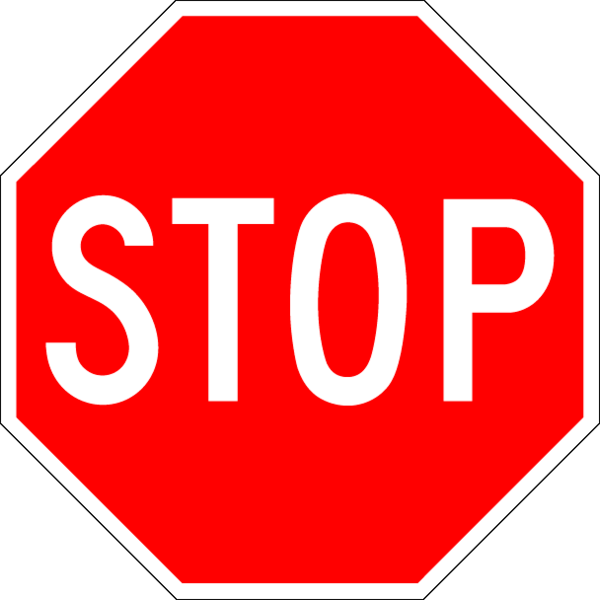 2.4 Answer:
Question 2.5
1:55
1:50
1:49
1:38
1:35
1:34
1:33
1:29
1:26
1:24
1:21
1:20
1:19
1:16
1:15
1:14
1:13
1:12
1:11
1:09
1:04
1:03
1:02
1:01
0:58
0:55
0:54
0:53
0:52
0:51
0:50
0:49
0:46
0:45
0:42
0:41
0:40
0:39
0:37
0:36
0:33
0:31
0:30
0:26
0:25
0:24
0:22
0:19
0:18
0:16
0:15
0:12
0:11
0:08
0:06
0:05
2nd Interval
2:00
1:59
1:58
1:57
1:56
1:54
1:53
1:52
1:51
1:48
1:47
1:46
1:45
1:44
1:43
1:42
1:41
1:40
1:39
1:37
1:36
1:32
1:31
1:30
1:28
1:27
1:25
1:23
1:22
1:18
1:17
1:10
1:08
1:07
1:06
1:05
1:00
0:59
0:57
0:56
0:48
0:47
0:44
0:43
0:38
0:35
0:34
0:32
0:29
0:28
0:27
0:23
0:21
0:20
0:17
0:14
0:13
0:10
0:09
0:07
0:04
0:03
0:02
0:01
1st Interval
5 Seconds
5 Seconds
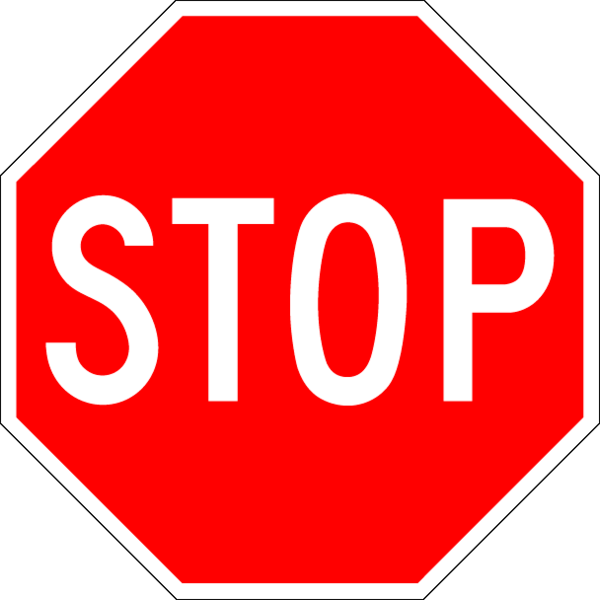 2.5 Answer:
End of Round 2
Round 3
Question 3.1
Look up at the ceiling and then back at the screen. 
Let x = the number of times Look has been used in this problem. 
What is x5 + 17 ?
1:55
1:50
1:49
1:38
1:35
1:34
1:33
1:29
1:26
1:24
1:21
1:20
1:19
1:16
1:15
1:14
1:13
1:12
1:11
1:09
1:04
1:03
1:02
1:01
0:58
0:55
0:54
0:53
0:52
0:51
0:50
0:49
0:46
0:45
0:42
0:41
0:40
0:39
0:37
0:36
0:33
0:31
0:30
0:26
0:25
0:24
0:22
0:19
0:18
0:16
0:15
0:12
0:11
0:08
0:06
0:05
2nd Interval
2:00
1:59
1:58
1:57
1:56
1:54
1:53
1:52
1:51
1:48
1:47
1:46
1:45
1:44
1:43
1:42
1:41
1:40
1:39
1:37
1:36
1:32
1:31
1:30
1:28
1:27
1:25
1:23
1:22
1:18
1:17
1:10
1:08
1:07
1:06
1:05
1:00
0:59
0:57
0:56
0:48
0:47
0:44
0:43
0:38
0:35
0:34
0:32
0:29
0:28
0:27
0:23
0:21
0:20
0:17
0:14
0:13
0:10
0:09
0:07
0:04
0:03
0:02
0:01
1st Interval
5 Seconds
5 Seconds
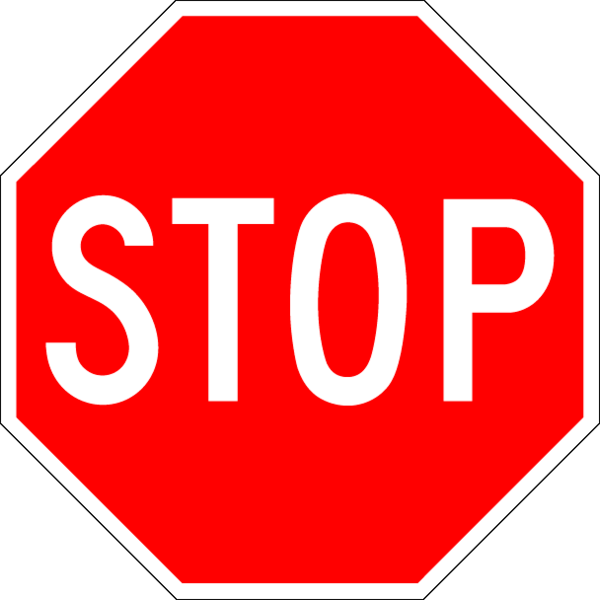 3.1 Answer:
49
Question 3.2
1:55
1:50
1:49
1:38
1:35
1:34
1:33
1:29
1:26
1:24
1:21
1:20
1:19
1:16
1:15
1:14
1:13
1:12
1:11
1:09
1:04
1:03
1:02
1:01
0:58
0:55
0:54
0:53
0:52
0:51
0:50
0:49
0:46
0:45
0:42
0:41
0:40
0:39
0:37
0:36
0:33
0:31
0:30
0:26
0:25
0:24
0:22
0:19
0:18
0:16
0:15
0:12
0:11
0:08
0:06
0:05
2nd Interval
2:00
1:59
1:58
1:57
1:56
1:54
1:53
1:52
1:51
1:48
1:47
1:46
1:45
1:44
1:43
1:42
1:41
1:40
1:39
1:37
1:36
1:32
1:31
1:30
1:28
1:27
1:25
1:23
1:22
1:18
1:17
1:10
1:08
1:07
1:06
1:05
1:00
0:59
0:57
0:56
0:48
0:47
0:44
0:43
0:38
0:35
0:34
0:32
0:29
0:28
0:27
0:23
0:21
0:20
0:17
0:14
0:13
0:10
0:09
0:07
0:04
0:03
0:02
0:01
1st Interval
5 Seconds
5 Seconds
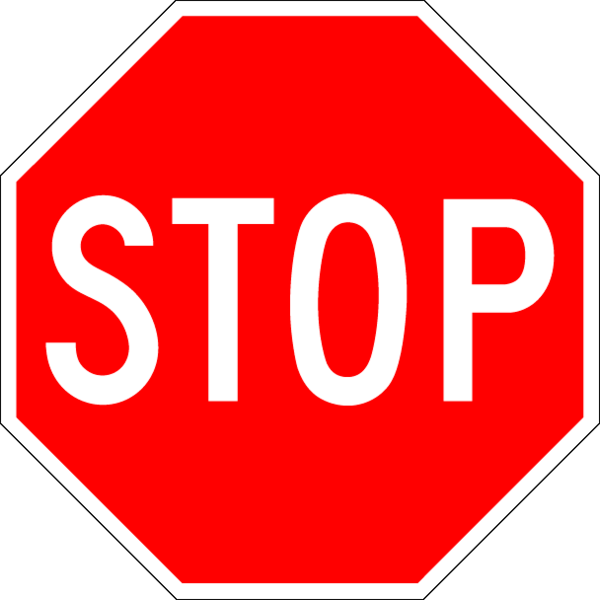 3.2 Answer:
650
Question 3.3
In order for Ms. Magnuson to walk1000 meters in her rectangular backyard, she must walk the length25 times or walk its perimeter 10 times. What is the area of Ms. Magnuson’s backyard in square meters?
1:55
1:50
1:49
1:38
1:35
1:34
1:33
1:29
1:26
1:24
1:21
1:20
1:19
1:16
1:15
1:14
1:13
1:12
1:11
1:09
1:04
1:03
1:02
1:01
0:58
0:55
0:54
0:53
0:52
0:51
0:50
0:49
0:46
0:45
0:42
0:41
0:40
0:39
0:37
0:36
0:33
0:31
0:30
0:26
0:25
0:24
0:22
0:19
0:18
0:16
0:15
0:12
0:11
0:08
0:06
0:05
2nd Interval
2:00
1:59
1:58
1:57
1:56
1:54
1:53
1:52
1:51
1:48
1:47
1:46
1:45
1:44
1:43
1:42
1:41
1:40
1:39
1:37
1:36
1:32
1:31
1:30
1:28
1:27
1:25
1:23
1:22
1:18
1:17
1:10
1:08
1:07
1:06
1:05
1:00
0:59
0:57
0:56
0:48
0:47
0:44
0:43
0:38
0:35
0:34
0:32
0:29
0:28
0:27
0:23
0:21
0:20
0:17
0:14
0:13
0:10
0:09
0:07
0:04
0:03
0:02
0:01
1st Interval
5 Seconds
5 Seconds
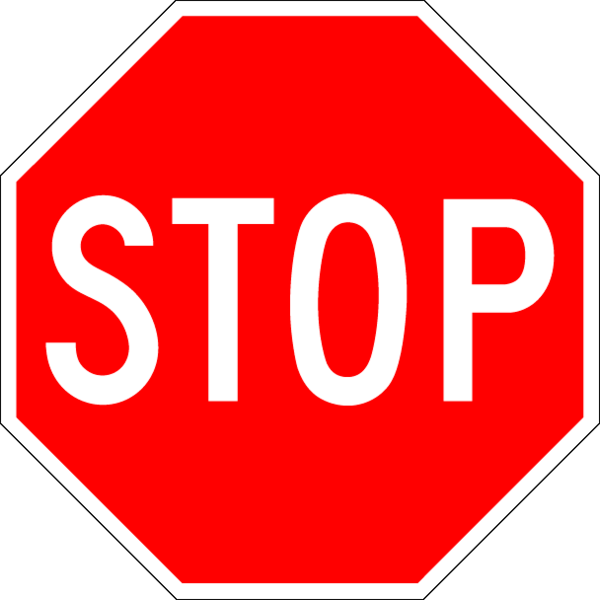 3.3 Answer:
400
Question 3.4
Michael has a 40% chance to have fun today. He has a 30% chance to have fun tomorrow. What is the probability that he will have fun tomorrow but not have fun today? Express your answer as a percentage.
1:55
1:50
1:49
1:38
1:35
1:34
1:33
1:29
1:26
1:24
1:21
1:20
1:19
1:16
1:15
1:14
1:13
1:12
1:11
1:09
1:04
1:03
1:02
1:01
0:58
0:55
0:54
0:53
0:52
0:51
0:50
0:49
0:46
0:45
0:42
0:41
0:40
0:39
0:37
0:36
0:33
0:31
0:30
0:26
0:25
0:24
0:22
0:19
0:18
0:16
0:15
0:12
0:11
0:08
0:06
0:05
2nd Interval
2:00
1:59
1:58
1:57
1:56
1:54
1:53
1:52
1:51
1:48
1:47
1:46
1:45
1:44
1:43
1:42
1:41
1:40
1:39
1:37
1:36
1:32
1:31
1:30
1:28
1:27
1:25
1:23
1:22
1:18
1:17
1:10
1:08
1:07
1:06
1:05
1:00
0:59
0:57
0:56
0:48
0:47
0:44
0:43
0:38
0:35
0:34
0:32
0:29
0:28
0:27
0:23
0:21
0:20
0:17
0:14
0:13
0:10
0:09
0:07
0:04
0:03
0:02
0:01
1st Interval
5 Seconds
5 Seconds
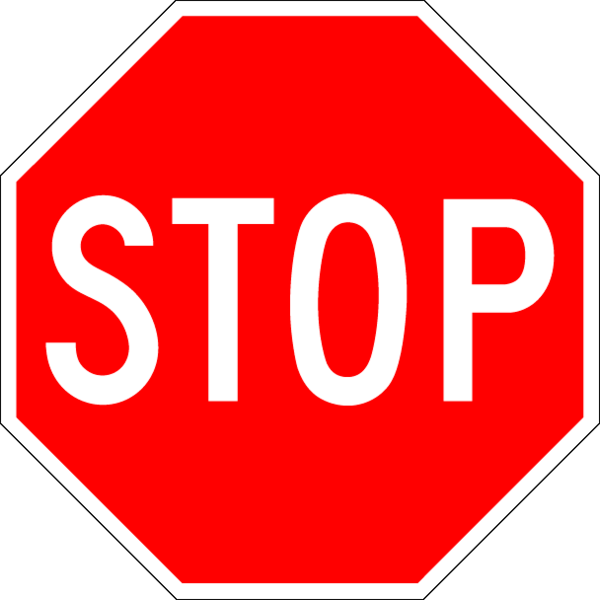 3.4 Answer:
18%
Question 3.5
Excluding my legs, there are a total of 426 legs in my apartment. I only have roosters and dogs in my apartment. All dogs have4 legs, and all roosters have 2 legs. If I have 78 dogs in my apartment, how many roosters do I have in my apartment?
1:55
1:50
1:49
1:38
1:35
1:34
1:33
1:29
1:26
1:24
1:21
1:20
1:19
1:16
1:15
1:14
1:13
1:12
1:11
1:09
1:04
1:03
1:02
1:01
0:58
0:55
0:54
0:53
0:52
0:51
0:50
0:49
0:46
0:45
0:42
0:41
0:40
0:39
0:37
0:36
0:33
0:31
0:30
0:26
0:25
0:24
0:22
0:19
0:18
0:16
0:15
0:12
0:11
0:08
0:06
0:05
2nd Interval
2:00
1:59
1:58
1:57
1:56
1:54
1:53
1:52
1:51
1:48
1:47
1:46
1:45
1:44
1:43
1:42
1:41
1:40
1:39
1:37
1:36
1:32
1:31
1:30
1:28
1:27
1:25
1:23
1:22
1:18
1:17
1:10
1:08
1:07
1:06
1:05
1:00
0:59
0:57
0:56
0:48
0:47
0:44
0:43
0:38
0:35
0:34
0:32
0:29
0:28
0:27
0:23
0:21
0:20
0:17
0:14
0:13
0:10
0:09
0:07
0:04
0:03
0:02
0:01
1st Interval
5 Seconds
5 Seconds
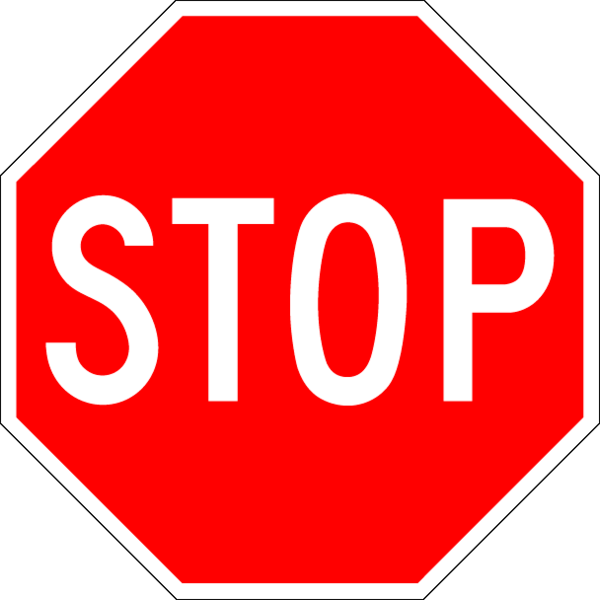 3.5 Answer:
57
End of Round 3
Round 4
Question 4.1
1:55
1:50
1:49
1:38
1:35
1:34
1:33
1:29
1:26
1:24
1:21
1:20
1:19
1:16
1:15
1:14
1:13
1:12
1:11
1:09
1:04
1:03
1:02
1:01
0:58
0:55
0:54
0:53
0:52
0:51
0:50
0:49
0:46
0:45
0:42
0:41
0:40
0:39
0:37
0:36
0:33
0:31
0:30
0:26
0:25
0:24
0:22
0:19
0:18
0:16
0:15
0:12
0:11
0:08
0:06
0:05
2nd Interval
2:00
1:59
1:58
1:57
1:56
1:54
1:53
1:52
1:51
1:48
1:47
1:46
1:45
1:44
1:43
1:42
1:41
1:40
1:39
1:37
1:36
1:32
1:31
1:30
1:28
1:27
1:25
1:23
1:22
1:18
1:17
1:10
1:08
1:07
1:06
1:05
1:00
0:59
0:57
0:56
0:48
0:47
0:44
0:43
0:38
0:35
0:34
0:32
0:29
0:28
0:27
0:23
0:21
0:20
0:17
0:14
0:13
0:10
0:09
0:07
0:04
0:03
0:02
0:01
1st Interval
5 Seconds
5 Seconds
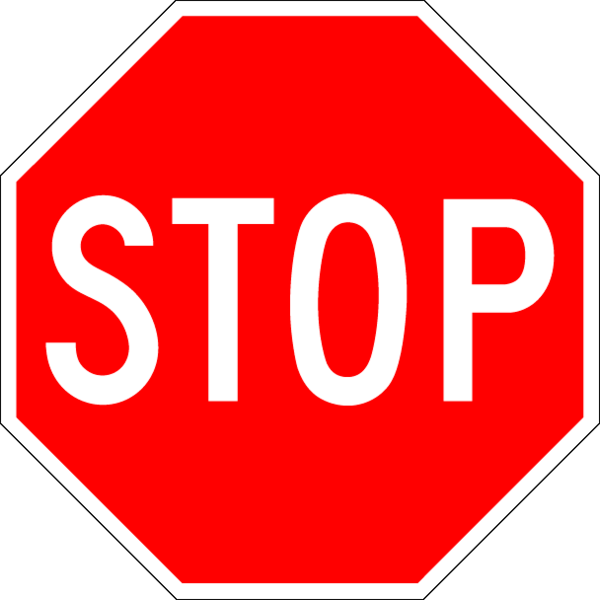 4.1 Answer:
7
Question 4.2
Find x:
167=  x10
1:55
1:50
1:49
1:38
1:35
1:34
1:33
1:29
1:26
1:24
1:21
1:20
1:19
1:16
1:15
1:14
1:13
1:12
1:11
1:09
1:04
1:03
1:02
1:01
0:58
0:55
0:54
0:53
0:52
0:51
0:50
0:49
0:46
0:45
0:42
0:41
0:40
0:39
0:37
0:36
0:33
0:31
0:30
0:26
0:25
0:24
0:22
0:19
0:18
0:16
0:15
0:12
0:11
0:08
0:06
0:05
2nd Interval
2:00
1:59
1:58
1:57
1:56
1:54
1:53
1:52
1:51
1:48
1:47
1:46
1:45
1:44
1:43
1:42
1:41
1:40
1:39
1:37
1:36
1:32
1:31
1:30
1:28
1:27
1:25
1:23
1:22
1:18
1:17
1:10
1:08
1:07
1:06
1:05
1:00
0:59
0:57
0:56
0:48
0:47
0:44
0:43
0:38
0:35
0:34
0:32
0:29
0:28
0:27
0:23
0:21
0:20
0:17
0:14
0:13
0:10
0:09
0:07
0:04
0:03
0:02
0:01
1st Interval
5 Seconds
5 Seconds
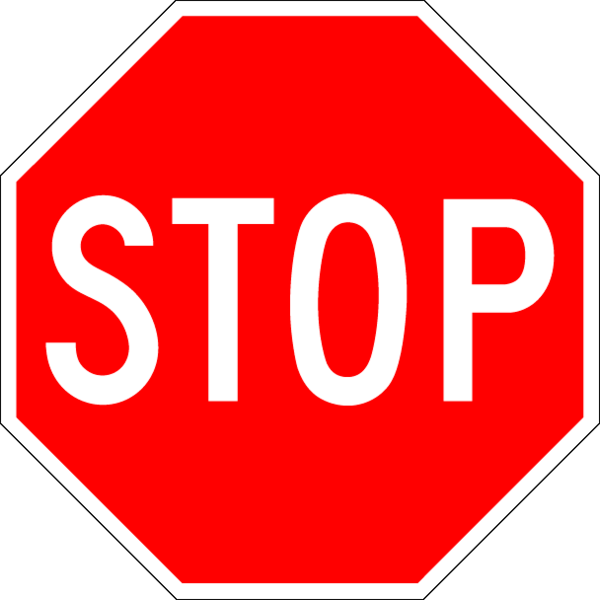 4.2 Answer:
13
Question 4.3
Find the product of all of the distinct prime factors of 360.
1:55
1:50
1:49
1:38
1:35
1:34
1:33
1:29
1:26
1:24
1:21
1:20
1:19
1:16
1:15
1:14
1:13
1:12
1:11
1:09
1:04
1:03
1:02
1:01
0:58
0:55
0:54
0:53
0:52
0:51
0:50
0:49
0:46
0:45
0:42
0:41
0:40
0:39
0:37
0:36
0:33
0:31
0:30
0:26
0:25
0:24
0:22
0:19
0:18
0:16
0:15
0:12
0:11
0:08
0:06
0:05
2nd Interval
2:00
1:59
1:58
1:57
1:56
1:54
1:53
1:52
1:51
1:48
1:47
1:46
1:45
1:44
1:43
1:42
1:41
1:40
1:39
1:37
1:36
1:32
1:31
1:30
1:28
1:27
1:25
1:23
1:22
1:18
1:17
1:10
1:08
1:07
1:06
1:05
1:00
0:59
0:57
0:56
0:48
0:47
0:44
0:43
0:38
0:35
0:34
0:32
0:29
0:28
0:27
0:23
0:21
0:20
0:17
0:14
0:13
0:10
0:09
0:07
0:04
0:03
0:02
0:01
1st Interval
5 Seconds
5 Seconds
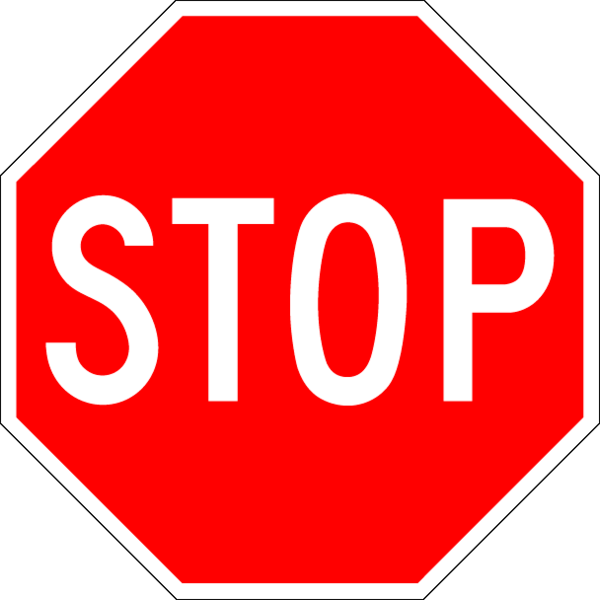 4.3 Answer:
30
Question 4.4
A fair coin is flipped 11 times, and the result is heads every time. What is the probability that the next two flips will both be heads? Express your answer as a percentage.
1:55
1:50
1:49
1:38
1:35
1:34
1:33
1:29
1:26
1:24
1:21
1:20
1:19
1:16
1:15
1:14
1:13
1:12
1:11
1:09
1:04
1:03
1:02
1:01
0:58
0:55
0:54
0:53
0:52
0:51
0:50
0:49
0:46
0:45
0:42
0:41
0:40
0:39
0:37
0:36
0:33
0:31
0:30
0:26
0:25
0:24
0:22
0:19
0:18
0:16
0:15
0:12
0:11
0:08
0:06
0:05
2nd Interval
2:00
1:59
1:58
1:57
1:56
1:54
1:53
1:52
1:51
1:48
1:47
1:46
1:45
1:44
1:43
1:42
1:41
1:40
1:39
1:37
1:36
1:32
1:31
1:30
1:28
1:27
1:25
1:23
1:22
1:18
1:17
1:10
1:08
1:07
1:06
1:05
1:00
0:59
0:57
0:56
0:48
0:47
0:44
0:43
0:38
0:35
0:34
0:32
0:29
0:28
0:27
0:23
0:21
0:20
0:17
0:14
0:13
0:10
0:09
0:07
0:04
0:03
0:02
0:01
1st Interval
5 Seconds
5 Seconds
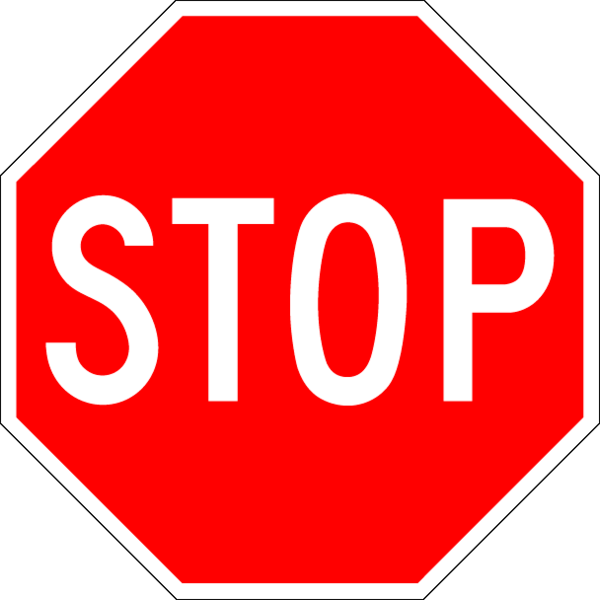 4.4 Answer:
25%
Question 4.5
A right triangle has an area of 180 square units. Given that all sides are integers less than 50, what is the length, in units, of the hypotenuse?
1:55
1:50
1:49
1:38
1:35
1:34
1:33
1:29
1:26
1:24
1:21
1:20
1:19
1:16
1:15
1:14
1:13
1:12
1:11
1:09
1:04
1:03
1:02
1:01
0:58
0:55
0:54
0:53
0:52
0:51
0:50
0:49
0:46
0:45
0:42
0:41
0:40
0:39
0:37
0:36
0:33
0:31
0:30
0:26
0:25
0:24
0:22
0:19
0:18
0:16
0:15
0:12
0:11
0:08
0:06
0:05
2nd Interval
2:00
1:59
1:58
1:57
1:56
1:54
1:53
1:52
1:51
1:48
1:47
1:46
1:45
1:44
1:43
1:42
1:41
1:40
1:39
1:37
1:36
1:32
1:31
1:30
1:28
1:27
1:25
1:23
1:22
1:18
1:17
1:10
1:08
1:07
1:06
1:05
1:00
0:59
0:57
0:56
0:48
0:47
0:44
0:43
0:38
0:35
0:34
0:32
0:29
0:28
0:27
0:23
0:21
0:20
0:17
0:14
0:13
0:10
0:09
0:07
0:04
0:03
0:02
0:01
1st Interval
5 Seconds
5 Seconds
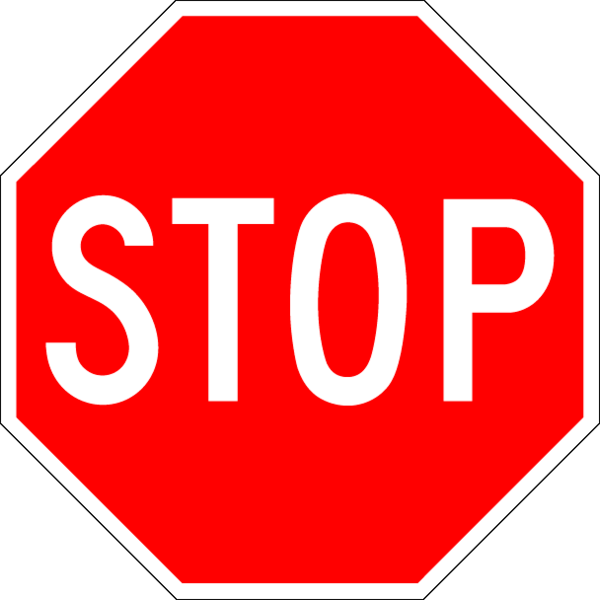 4.5 Answer:
41
End of Pre-Algebra Ciphering
Extra Questions
Extra Question 1
I’m playing a popular game where birds are catapulted to destroy pigs. For every 5 pigs destroyed, I get a gold star. When a red bird is launched, it always destroys 15 pigs. A black bird, when launched, always destroys 20 pigs. How many gold stars will I receive if I catapult 3 red birds and 2 black birds?
1:55
1:50
1:49
1:38
1:35
1:34
1:33
1:29
1:26
1:24
1:21
1:20
1:19
1:16
1:15
1:14
1:13
1:12
1:11
1:09
1:04
1:03
1:02
1:01
0:58
0:55
0:54
0:53
0:52
0:51
0:50
0:49
0:46
0:45
0:42
0:41
0:40
0:39
0:37
0:36
0:33
0:31
0:30
0:26
0:25
0:24
0:22
0:19
0:18
0:16
0:15
0:12
0:11
0:08
0:06
0:05
2nd Interval
2:00
1:59
1:58
1:57
1:56
1:54
1:53
1:52
1:51
1:48
1:47
1:46
1:45
1:44
1:43
1:42
1:41
1:40
1:39
1:37
1:36
1:32
1:31
1:30
1:28
1:27
1:25
1:23
1:22
1:18
1:17
1:10
1:08
1:07
1:06
1:05
1:00
0:59
0:57
0:56
0:48
0:47
0:44
0:43
0:38
0:35
0:34
0:32
0:29
0:28
0:27
0:23
0:21
0:20
0:17
0:14
0:13
0:10
0:09
0:07
0:04
0:03
0:02
0:01
1st Interval
5 Seconds
5 Seconds
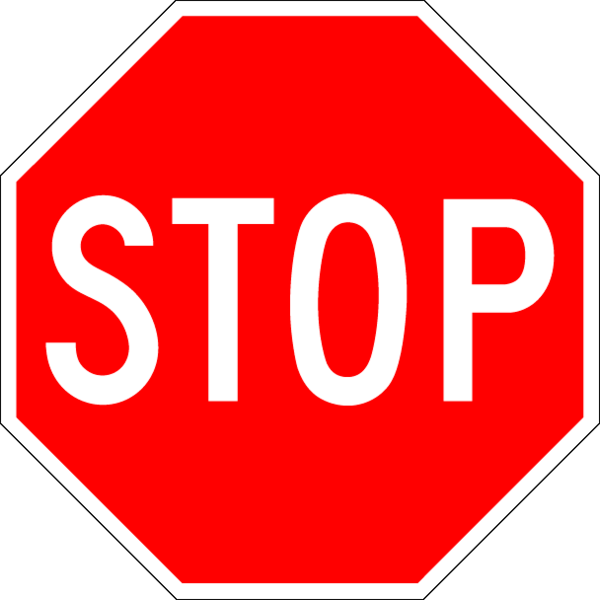 Extra Question 1 Answer:
17
Extra Question 2
A total of 19 students enjoy reading. A total of 36 students enjoy playing an instrument. 11 students enjoy both activities. What is the sum of the students that only enjoy one of these two activities?
1:55
1:50
1:49
1:38
1:35
1:34
1:33
1:29
1:26
1:24
1:21
1:20
1:19
1:16
1:15
1:14
1:13
1:12
1:11
1:09
1:04
1:03
1:02
1:01
0:58
0:55
0:54
0:53
0:52
0:51
0:50
0:49
0:46
0:45
0:42
0:41
0:40
0:39
0:37
0:36
0:33
0:31
0:30
0:26
0:25
0:24
0:22
0:19
0:18
0:16
0:15
0:12
0:11
0:08
0:06
0:05
2nd Interval
2:00
1:59
1:58
1:57
1:56
1:54
1:53
1:52
1:51
1:48
1:47
1:46
1:45
1:44
1:43
1:42
1:41
1:40
1:39
1:37
1:36
1:32
1:31
1:30
1:28
1:27
1:25
1:23
1:22
1:18
1:17
1:10
1:08
1:07
1:06
1:05
1:00
0:59
0:57
0:56
0:48
0:47
0:44
0:43
0:38
0:35
0:34
0:32
0:29
0:28
0:27
0:23
0:21
0:20
0:17
0:14
0:13
0:10
0:09
0:07
0:04
0:03
0:02
0:01
1st Interval
5 Seconds
5 Seconds
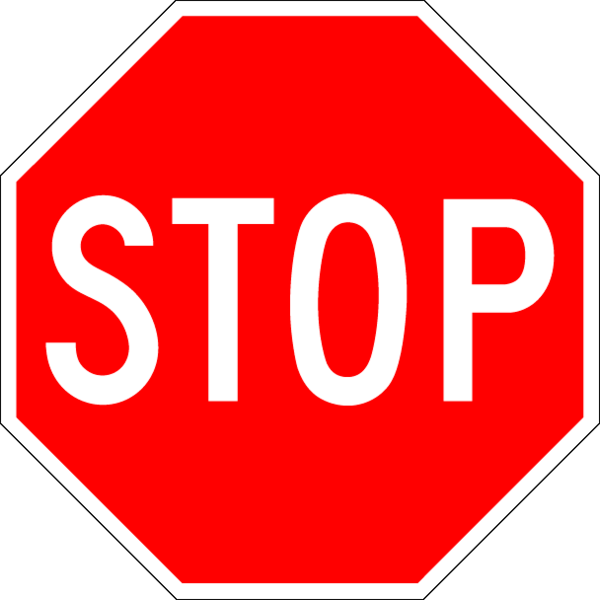 Extra Question 2 Answer:
33
Extra Question 3
Stephen is reading an epic poem for English class. If Stephen reads 4 lines every 3 meeps, where 1 meep is equal to 17 seconds, how long, in seconds, does it take Stephen to read 16 lines?
1:55
1:50
1:49
1:38
1:35
1:34
1:33
1:29
1:26
1:24
1:21
1:20
1:19
1:16
1:15
1:14
1:13
1:12
1:11
1:09
1:04
1:03
1:02
1:01
0:58
0:55
0:54
0:53
0:52
0:51
0:50
0:49
0:46
0:45
0:42
0:41
0:40
0:39
0:37
0:36
0:33
0:31
0:30
0:26
0:25
0:24
0:22
0:19
0:18
0:16
0:15
0:12
0:11
0:08
0:06
0:05
2nd Interval
2:00
1:59
1:58
1:57
1:56
1:54
1:53
1:52
1:51
1:48
1:47
1:46
1:45
1:44
1:43
1:42
1:41
1:40
1:39
1:37
1:36
1:32
1:31
1:30
1:28
1:27
1:25
1:23
1:22
1:18
1:17
1:10
1:08
1:07
1:06
1:05
1:00
0:59
0:57
0:56
0:48
0:47
0:44
0:43
0:38
0:35
0:34
0:32
0:29
0:28
0:27
0:23
0:21
0:20
0:17
0:14
0:13
0:10
0:09
0:07
0:04
0:03
0:02
0:01
1st Interval
5 Seconds
5 Seconds
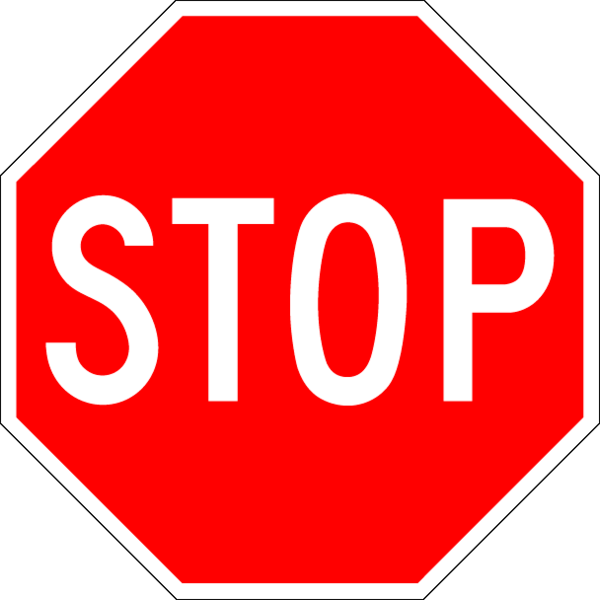 Extra Question 3 Answer:
204
Extra Question 4
1:55
1:50
1:49
1:38
1:35
1:34
1:33
1:29
1:26
1:24
1:21
1:20
1:19
1:16
1:15
1:14
1:13
1:12
1:11
1:09
1:04
1:03
1:02
1:01
0:58
0:55
0:54
0:53
0:52
0:51
0:50
0:49
0:46
0:45
0:42
0:41
0:40
0:39
0:37
0:36
0:33
0:31
0:30
0:26
0:25
0:24
0:22
0:19
0:18
0:16
0:15
0:12
0:11
0:08
0:06
0:05
2nd Interval
2:00
1:59
1:58
1:57
1:56
1:54
1:53
1:52
1:51
1:48
1:47
1:46
1:45
1:44
1:43
1:42
1:41
1:40
1:39
1:37
1:36
1:32
1:31
1:30
1:28
1:27
1:25
1:23
1:22
1:18
1:17
1:10
1:08
1:07
1:06
1:05
1:00
0:59
0:57
0:56
0:48
0:47
0:44
0:43
0:38
0:35
0:34
0:32
0:29
0:28
0:27
0:23
0:21
0:20
0:17
0:14
0:13
0:10
0:09
0:07
0:04
0:03
0:02
0:01
1st Interval
5 Seconds
5 Seconds
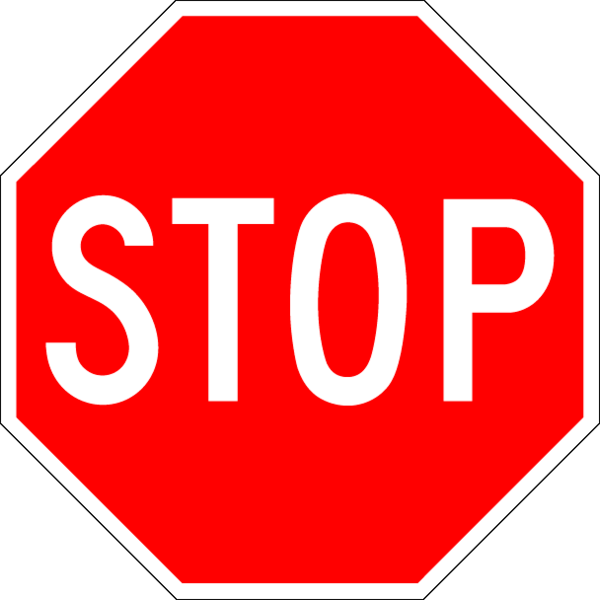 Extra Question 4 Answer:
84